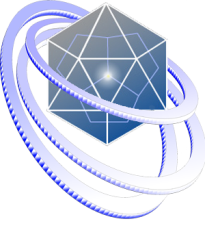 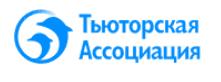 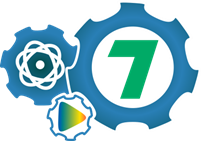 Характеристика образовательной среды, способствующей индивидуализации образования. Техники, технологии, методики - инструментарий тьютора
13.10.2017
Вебинар в рамках КПК «Основы тьюторского сопровождения»
Информационная основа презентации
Презентация построена на основе корпоративных материалов Межрегиональной тьюторской ассоциации
www.thetutor.ru
Какие  изменения влечет за собой индивидуализация
Ценностные 
Нормативные
Организационные условия
Педагогические средства
Организационные условия
особым образом устроенная образовательная среда и образовательное пространство
Образовательная среда
социокультурная, в т.ч. педагогическая,  среда, включающая материальные и нематериальные объекты, которые используются или могут быть использованы в образовательной деятельности, в т.ч. деятельности по формированию и реализации ИОП
Индивидуализация в образовательной среде
Обеспечивает время, место и средства для:
самоопределения
выбора своего варианта
пробы и реализации своего варианта.
самоанализа и самооценки своего достижения
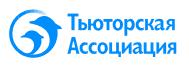 Основные характеристики образовательной среды
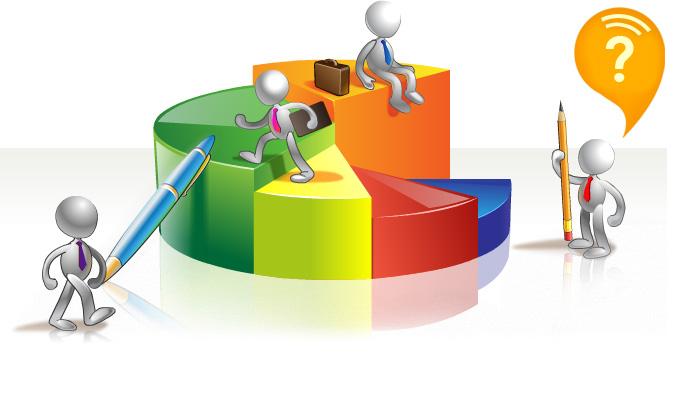 Избыточность


Вариативность

Открытость
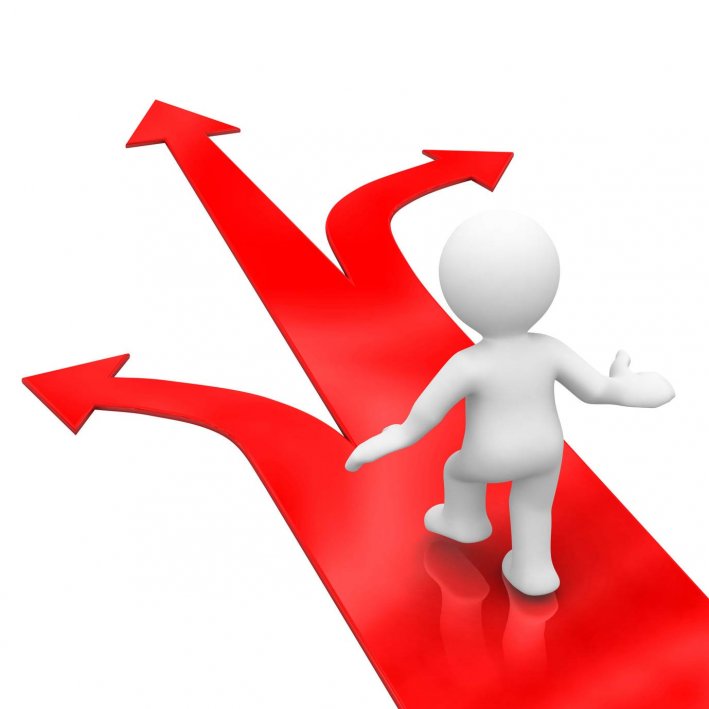 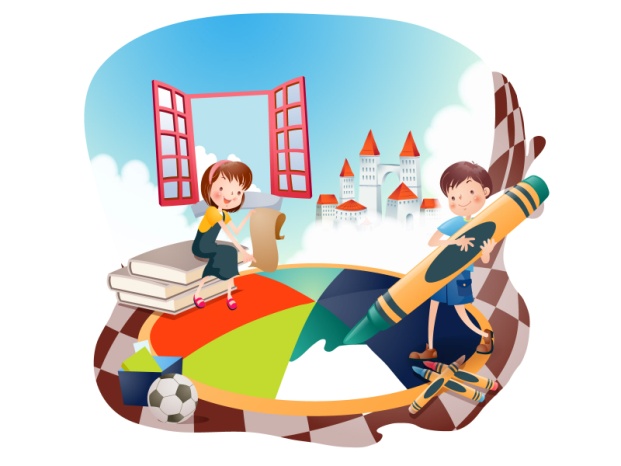 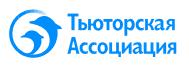 Избыточность образовательной среды
Избыточная образовательная среда дает
каждому учащемуся возможность:
накопить для развития личного знания опыт деятельности;
выстроить личную образовательную траекторию;
организовать интенсивное и разнообразное взаимодействие учащихся с миром культуры;
накапливать их личный опыт и структурировать его в дальнейшем.
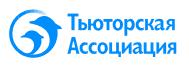 Вариативность образовательной среды
предполагает формирование у учащихся
способностей к систематическому выбору
вариантов и адекватному принятию
решений  в ситуациях выбора.
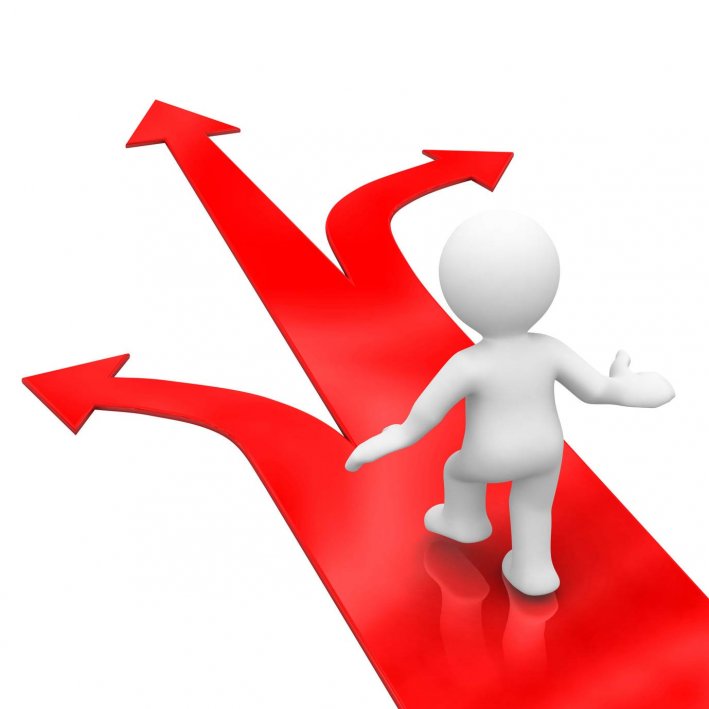 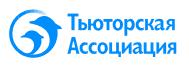 Открытость образовательной среды
возможность самостоятельного развития субъектов образования при общности методологических подходов; 
участие  в образовательном процессе субъектов социальной, культурной, экономической и других сред; 
возможность реализации индивидуальных образовательных траекторий обучающихся, основанных на ответственном осознанном выборе, способности к самоорганизации, самовоспитанию и самообразованию, в том числе и в различных временных рамках.
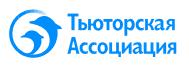 Педагогические средства
Образовательная технология – совокупность концептуально обоснованных приемов, методов, организационных форм, направленных на проектирование взаимодействия участников образовательного процесса и гарантирующих  образовательный результат.

Технологии тьюторского сопровождения.
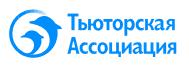 Из опыта создания образовательной среды,способствующей индивидуализации образования
процесс образования носит открытый творческий характер;
 
обеспечен свободный доступ к информационным ресурсам;
 
обеспечена свобода выбора;
 
созданы условия совместного творческого освоения мира;
 
обеспечен индивидуализированный подход к процессу образования;
 
востребована информационная культура;
 
используются инновационные подходы;
 
изменяются роли участников образовательного процесса;
 
изменяются отношения между педагогом и учащимся.
Опыт создания индивидуализированной  образовательной среды
Образовательные сессии (в условиях институциональной формы – школы)



Летние проектные школы – вне институциональной формы
Образовательные сессии
Большой процесс: от информации – к смыслам
Сертифицированная технология индивидуализированного образования
МТА, 2012г
Большой процесс (БП) – технология открытого образования, устроенная так, что участник, проживая ее, сформулирует важные и ценные вопросы и выразит готовность их реализовать в проекте и/или исследовании, т.е. по мнению авторов, БП – технология «зарождения вопроса», проявления и оформления участниками своего познавательного и образовательного интереса.

БП организуется и проводится для 
разновозрастной группы
числом от 30 до 120 и более участников
в специально организованном для парной и групповой работы пространстве.
16
Результатом участника БП является зафиксированная в рефлексивном итоговом тексте готовность 
совершить исследование и проект в учебном контексте (предметный или метапредметный масштаб)
создать свою ИОП, в том числе и как целеустремленную систему приращения своих образов.
Избыточность пространства БП задается
большим количеством текстов
большим количеством потенциальных партнеров для освоения текстов в парах сменного состава
Открытость пространства БП реализуется в возможности
добровольно войти и выйти из БП
свободно выражать свое мнение
Вариативность – 
в движении в своем темпе
в выборе партнеров для проработки текста
в возможности принести и работать со своим текстом.
17
В основе БП лежит методика поабзацного чтения неструктурированного текста А.Г. Ривина в парах сменного состава.
Главное средство – тексты, оформленные без абзацев, объемом до 2 – 2,5 страниц, соответствующие критерию «шедевр человеческой мысли».
Инструменты:
записи, фиксирующие основные мысли и «закрытые» и «открытые» вопросы читателя, сделанные рукой его партнеров – слушателей
тренинги на развитие дефицитных умений (работы в парах сменного состава, содержательной коммуникации)
краткие лекции, фокусирующие на актуальные моменты БП и несущие смысловую значимость для перспективных действий участников.
18
Как устроен  Большой процесс?
19
Организационная схема Большого процесса
Требования к тексту :
«шедевр человеческой мысли»
сложный
интересный
ограниченного объема
Т
Т
Re T
?
?
Т
Т
Требования к участнику:
сам выбирает текст
хочет его освоить
нацелен на подготовку доклада
Требования к взаимодействию:
сменность партнеров
сменность ролей в паре
диалогичность
20
Требования к организаторам
понимать сущность технологии БП, место и цели ее применения
иметь опыт работы в парах сменного состава
уметь вести неавторитарную содержательную коммуникацию, быть партнером в диалоге
уметь отобрать тексты – «шедевры человеческой мысли», соответствующие ситуации, в которой организуется БП
уметь презентовать тексты потенциальным читателям содержательно и эмоционально
обладать рефлексивной компетенцией
прожить БП участником не менее 2 раз
21
Из рефлексивных листов участников ОС
4.Чем отличается «Большой процесс» от традиционного обучения?
Опытом работы в парах и текстах.
Более интересен.
Опыт коммуникации.
Свобода выбора, ответственность за свое образование.
Отношением ученика и учителя.
Обучение в свободном режиме, навык социального интеллекта, опыт работы со зрителями.
Непринужденная обстановка.
Нет усталости, потому что сбалансированы виды задания.
Сил тратится больше, больше усталости.
Отсутствие системы оценки в привычном смысле – 1,2,3,45.
Большое внимание на развитие рефлексии.
Процесс учитывает режим каждого ученика.
Выигрывают те, кто участвовал в деятельности.
Участники не поделены на классы, время не разделено на уроки.
Образовательное путешествие – технология открытого образования
Автор: Н. Рыбалкина
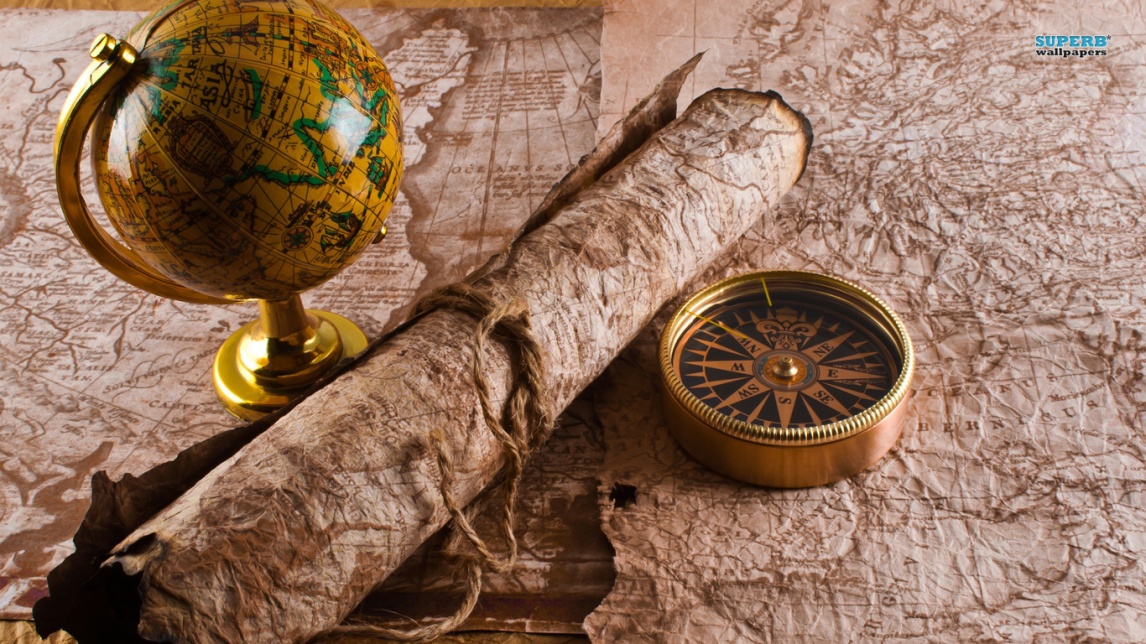 История образовательного путешествия
античность:  путешествия ученых греков и римской аристократии

средневековье:  странствия школяров от одного европейского университета к другому
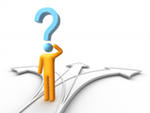 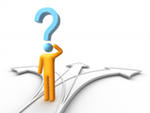 Россия
петровские времена: образовательные путешествия «государевых слуг» за рубеж

времена Екатерины II: «сыскание наук» за границей отпрысками аристократии

в годы директорства И.И. Бецкого в Санкт-Петербургском кадетском корпусе: путешествие за границу за казенный счет на три года 

с конца XVIII века: опыт включения в программы частных пансионов непродолжительных путешествий по Европе 

вторая половина 19 века, Петербургская школа Карла Мая: педагоги школы были уверены, что совместные путешествия, прогулки способствуют установлению демократического стиля жизни
Современный опыт
1995 - 1996 годах: Международная Гуманитарная Школа Свободного университета «Эврика» - попытка объединить 2 давних традиции: тьюторство и образовательное путешествие.
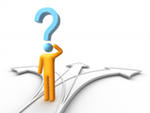 Концепция технологии образовательного туризма
основывается на ценностях открытого образования:
• образовательной мобильности, 
• культурной грамотности,
• индивидуальной истории
Образовательная мобильность -
умение учиться в разных культурных средах, по книге самой истории, освоение культуры самообразования. 

Образовательная мобильность - основа будущей профессиональной и социальной мобильности.
Культурная грамотность
«Культура - это возможность действовать в условиях неполного знания». 
Мамардашвили М.К. 

Сегодня культурная грамотность продолжает оставаться первичной для образования, но книжного знания истории культуры становится недостаточно, необходима личная встреча с ней
Вопрос – ответ –образовательная история
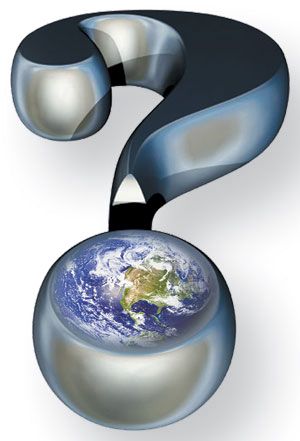 Вопрос больше ответа. 
Вопрос - это то, что рождается на пересечении индивидуальной жизни и истории рода человеческого, резонанс, через который возможна встреча личности с культурой.
Ценность индивидуальной образовательной истории в том, что на каждый вопрос можно найти ответ именно в тот момент твоей жизни, когда он для тебя актуален.
Вопрос-ответ
образовательные путешествия совершаются  в пространстве и во времени

экспедиции - это шанс найти ответ на Вопрос - индивидуально значимый для школяра, Ответ - необходимый сегодня.
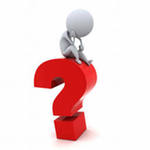 Теоретические основания
Лев Выготский -  о знаковой природе культуры и ее роли в овладении первой природы человека;
С.Гессен -  о трех ступенях образования и образовательном путешествии как самопознании в чужеродной среде, в духовном странствии к истинной родине; 
Дж. Дьюи -  о присущих ребенку формах познавательной активности: исследовательской, коммуникативной, деятельной, о роли проектного подхода в обучении. 
В основе технологии - авторская интерпретации английский университетской традиции тьюторской поддержки процесса самообразования.
Система координат
Координатами, едиными для всех карт - выступают типы практик, во все времена составлявших основу человеческой жизнедеятельности:
мирообустройства, 
общежития и 
самостроительства.
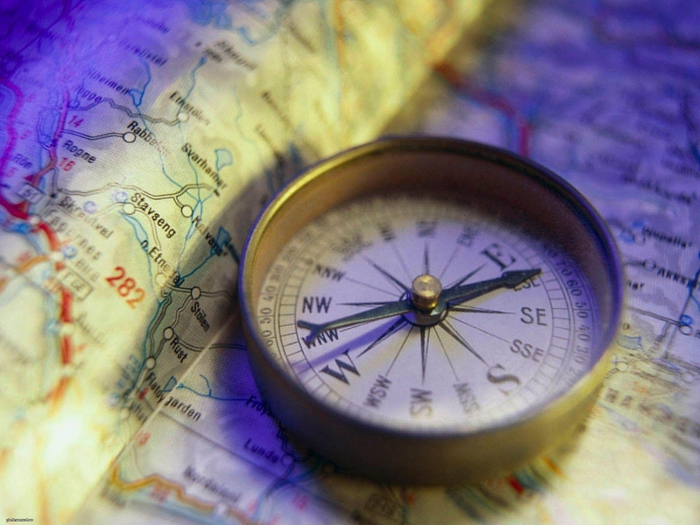 Основания типологии вопросов
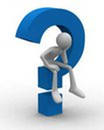 Знание человечества становится твоим, если ты
сам ставишь ВОПРОС - и это путь к личному знанию;
сам ищешь способ ответа и ОТВЕТ - путь к образовательной мобильности и 	    культурной грамотности;
можешь представить найденное ЗНАНИЕ как приращение твоего ОБРАЗА  - увидеть себя нового в других, как в зеркале.
Образовательная картография
Технология аналитической и проектной работы
Автор: Т. Митрошина
Образовательная картография - это  технология   аналитической и проектной работы, направленная на создание внешней плоскостной формы ( модели) реальной  действительности.
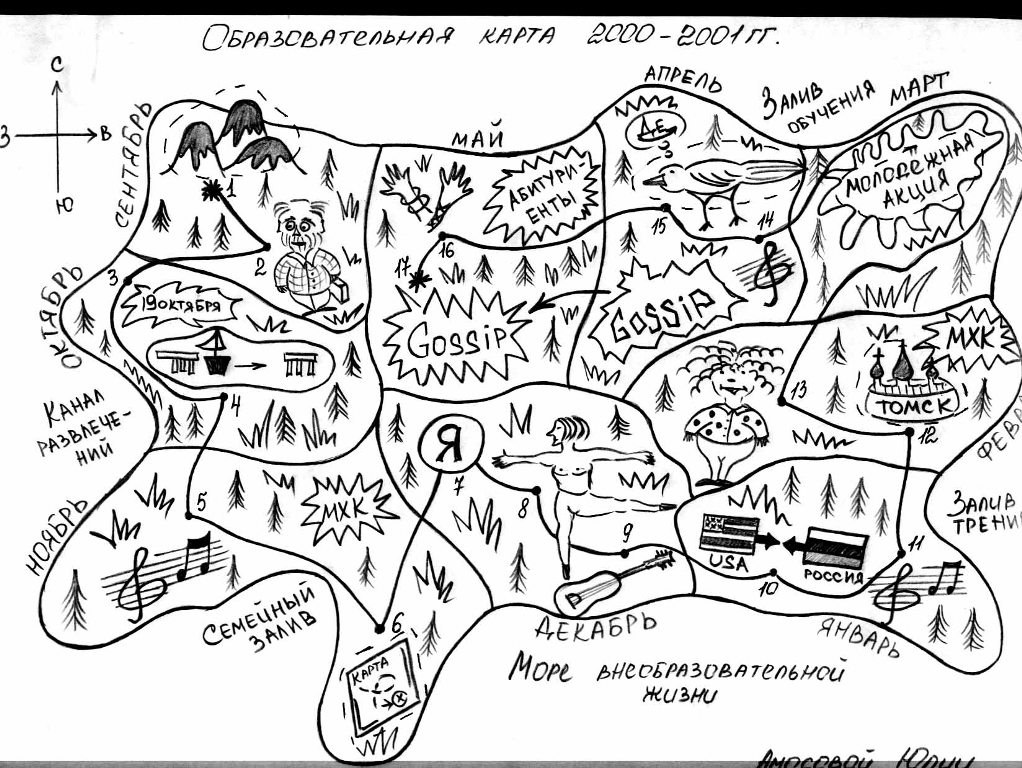 Для чего нужны образовательные карты ?
1.Образовательные карты в тьюторской
деятельности нужны для
диагностики личностного потенциала ребенка. 
анализа его достижений
уточнения целей
сравнительного анализа его образовательных карт
выбора образовательных приоритетов
Для чего нужны образовательные карты ?
2. Нужны  как форма  организации коммуникации любого коллектива( класса, школы , учебной группы и т.д.) с целью знакомства, выявления проблем, лидеров и т.д. 
     в виде аналитической игры, где выделялись следующие роли:
роль «Главного картографа» ( организатора игры) на этапе ввода в игру 
роль «картографа - консультанта» на этапе рисования карты
роль « картографа -участника»
роли экспертов
Первое правило построения образовательной карты.
Образовательная карта должна отражать Ваш  опыт .
 географическая карта- это модель реальной действительности , 
образовательная карта -это субъективная модель реальной действительности.
Второе правило построения образовательной карты.
Образовательная карта должна иметь условную масштабность ,  то есть большее -меньшее проявление ( значение, влияние ) объектов , вынесенных на карту.  Условность подразумевается субъективностью составляющего карту. Все эти факторы подразумевают выработку собственной единицы масштабирования.
Третье правило построения образовательной карты.
Образовательная карта должна иметь собственную систему условных обозначений, это требование обозначим как знаковость.
Четвертое правило построения образовательной карты.
Образовательная карта должна быть правильно оформлена, то есть иметь:
название карты -вверху,
 условные обозначения в специальной рамке -внизу или по правому краю листа . Постарайтесь не выносить их на другой лист! 
 собственную цветовую гамму.
Пятое правило построения образовательной карты.
Она должна отвечать правилу картографической генерализации, чтобы карта не превращалась в случайный набор явлений , фактов, объектов или показателей, то есть должен существовать  отбор и обобщение содержания, изображение только главных, имеющих существенное значение явлений , фактов, объектов или показателей.
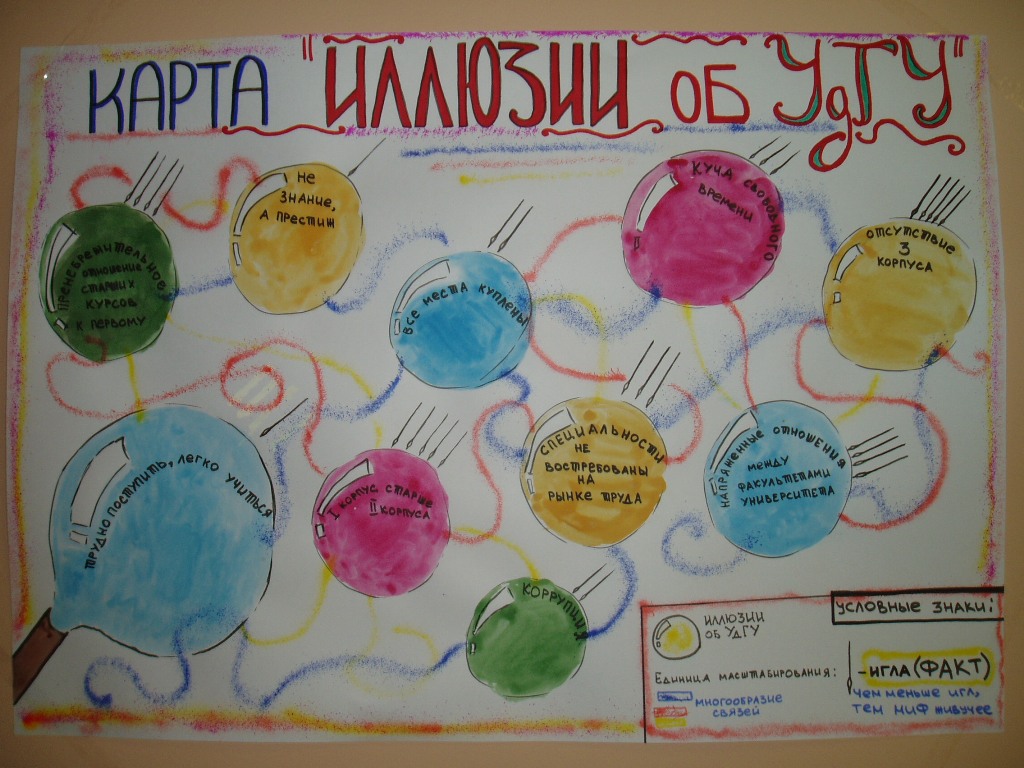 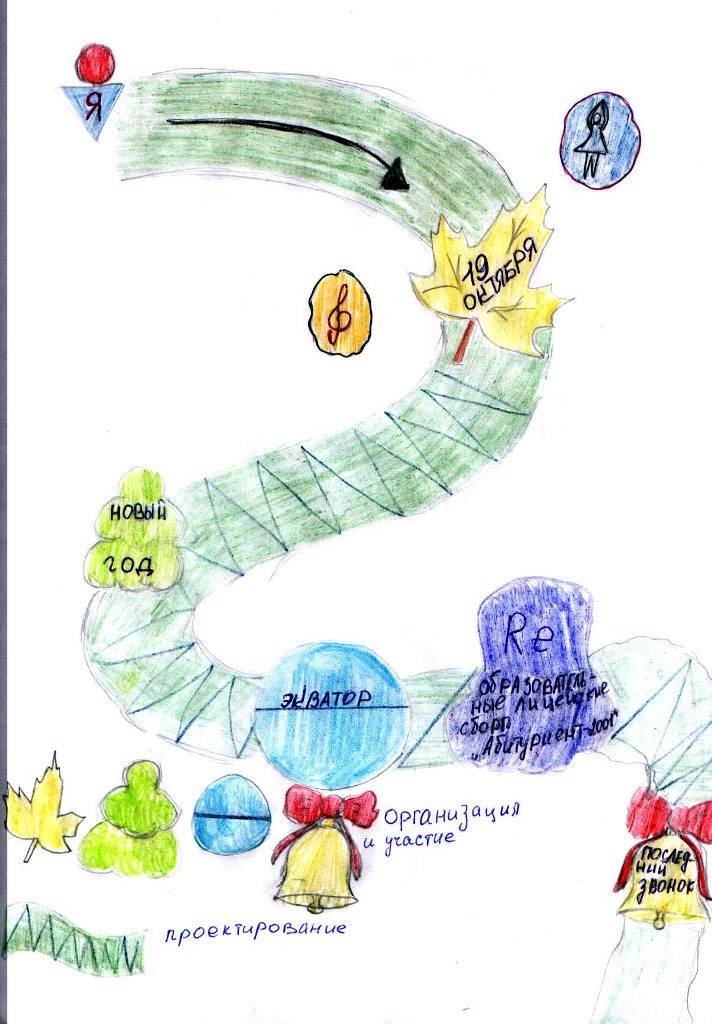 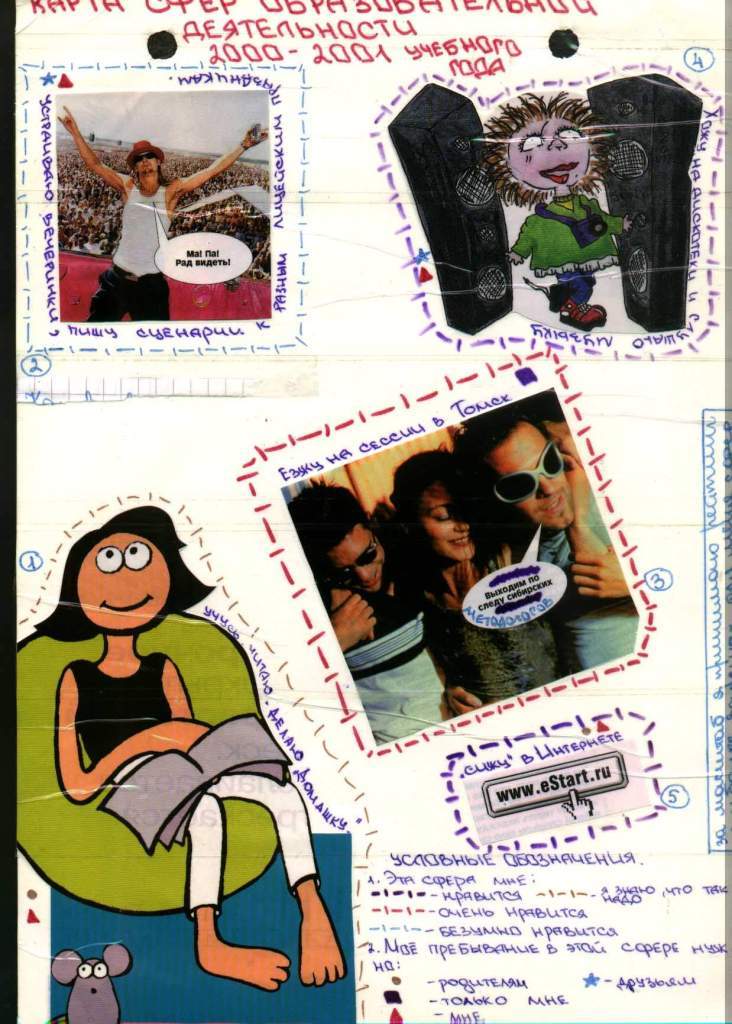 Метод case-study
Анализ конкретных учебных ситуаций (case study) предназначен для совершенствования навыков и получения опыта в следующих областях: 

выявление, отбор и решение проблем; 
работа с информацией — осмысление значения деталей, описанных в ситуации; 
анализ и синтез информации и аргументов; 
работа с предположениями и заключениями; 
оценка альтернатив; 
принятие решений; 
слушание и понимание других людей — навыки групповой работы.
Рекомендации по решению кейсов: 5 этапов
Первый этап – знакомство с ситуацией, ее особенностями. 
Второй этап – выделение основной проблемы, выделение факторов и персоналий, которые могут реально воздействовать на исход ситуации. 
Третий этап – предложение концепций или тем для «мозгового штурма». 
Четвертый этап – анализ последствий принятия того или иного решения. 
Пятый этап – решение кейса – предложение одного или нескольких вариантов (последовательности действий), указание на возможное возникновение проблем, механизмы их предотвращения и решения.
Задачи, решаемые в процессе реализации метода
Задачи, решаемые в процессе реализации метода case-study: 
1. Осуществление проблемного структурирования, предполагающего выделение комплекса проблем ситуации, их типологии, характеристик, последствий, путей разрешения (проблемный анализ). 
2. Определение характеристик, структуры ситуации, ее функций, взаимодействия с окружающей и внутренней средой (системный анализ). 
3. Установление причин, которые привели к возникновению данной ситуации, и следствий ее развертывания (причинно-следственный анализ). 
4. Диагностика содержания деятельности в ситуации, ее моделирование и оптимизация (праксеологический анализ). 
5. Построение системы оценок ситуации, ее составляющих, условий, последствий, действующих лиц (аксиологический анализ). 
6. Подготовка предсказаний относительно вероятного, потенциального и желательного будущего (прогностический анализ). 
7. Выработка рекомендаций относительно поведения действующих лиц ситуации (рекомендательный анализ). 
8. Разработка программ деятельности в данной ситуации (программно-целевой анализ).
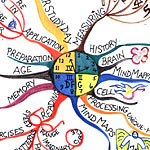 Mind maps,или Интеллект - карты
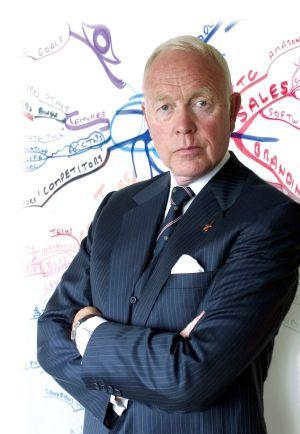 Тони Бьюзен 
(англ. Tony Buzan, род. 2 июня 1942, Лондон) -
психолог, автор методики запоминания, творчества и организации мышления — «карты ума (памяти)» 
    (mind maps).
 Автор и соавтор более 100 книг.
Что такое Интеллект – карты?
Интеллект - карты — это инструмент, позволяющий:
эффективно структурировать и обрабатывать информацию;
мыслить, используя весь свой творческий и интеллектуальный потенциал.
Области применения Интеллект-карт
Обучение
создание ясных и понятных конспектов лекций;
максимальная отдача от прочтения книг/учебников;
написание рефератов, курсовых проектов, дипломов.
Запоминание
подготовка к экзаменам;
запоминание списков: что сделать/кому позвонить/…
Презентации
вы за меньшее время даете больше информации,  при этом вас лучше понимают и запоминают;
проведение деловых встреч и переговоров.
Планирование
управление временем: план на день, неделю, месяц, год…
разработка сложных проектов: нового бизнеса,…
Мозговой штурм
генерация новых идей, творчество;
коллективное решение сложных задач.
Принятие решений
четкое видение всех «за» и «против»;
более взвешенное и продуманное решение.
Рефлексивный дневник
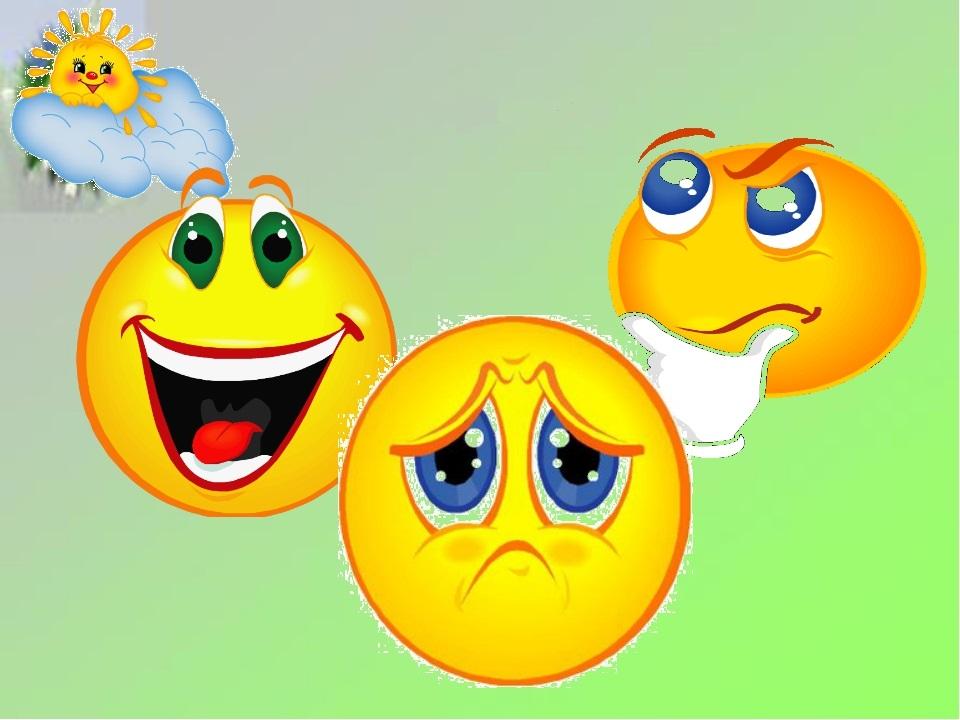 Рефлексивный алгоритм на каждый день
Выходная карта
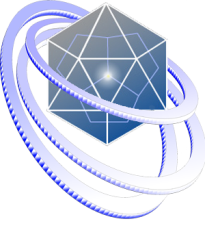 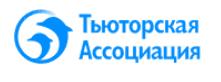 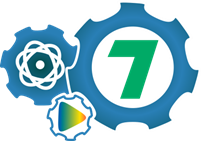 Спасибо за внимание!
До встречи 26 октября в МАОУ СОШ № 7!